The Quest to Test: How to Implement HIV Testing in Your FacilityA Multidisciplinary Team Approach
USC PAETC
Kathleen Jacobson, MD

LAC+USC ED Faculty
Shira Schlesinger, MD MPH
Nico Forget, MD
Kim Newton, MD
Mike Menchine, MD MPH
Sanjay Arora, MD

LAC Division of HIV and STD Programs
Sonali Kulkarni, MD, MPH
Objectives
Review rationale for routine HIV testing in healthcare settings
Describe implementation process and lessons learned in testing program in LAC-USC Emergency Department
Identify strategies for successful implementation of HIV testing in any healthcare setting
Public Health and HIV
"preventing disease, prolonging life and promoting health through organized efforts " 1920 CEA Winslow
Dr.  John Snow  (Wikipedia)
[Speaker Notes: "the science and art of preventing disease, prolonging life and promoting health through the organized efforts and informed choices of society, organizations, public and private, communities and individuals." (1920, C.E.A. Winslow)]
WHO Screening Test Criteria
Important health problem for individual &community
Natural history of disease understood
Latent or early symptomatic stage
Acceptable screening test 
Treatment exists & more beneficial if started earlier
Facilities for diagnosis and treatment available
Agreed policy on whom to treat
Cost economically balanced vs. other medical expenditures
Continuing process
[Speaker Notes: Screening:  assessment of pre-clinical disease in individual patients by a clinician using special tests or standardized examinations in order to identify individuals needing special intervention.
Population Screening:  the presumptive identification of unrecognized disease or defect by the application of tests, examinations, or other procedures which can be applied rapidly to sort out apparently well persons who probably have a disease from those who probably do not.
A Good Screening Test:  
1) Valid: provides a good preliminary indication of which individuals actually have dz & which do not.
– Sensitivity: ability of test to ID those who have the dz
– Specificity: ability of test to ID correctly those who do not have the dz
2) Reliable: consistent results when test repeated on same individual.
3) Sufficient yield: of previously unrecognized dz which is brought to tx as result of the screening.]
2006 CDC Recommendations
Routine, voluntary HIV screening for all persons 13-64 in health care settings, not based on risk
Repeat HIV screening of persons with known risk at least annually
Opt-out HIV screening with opportunity to ask questions & option to decline
Include HIV consent with medical consent for care: separate signed informed consent not recommended
Communicate test results in same manner as other diagnostic tests
Prevention counseling not required
Cost Effectiveness
Cost effectiveness of routine HIV screening in health care settings, even in relatively low prevalence populations, is similar to that of commonly accepted interventions, and such programs should be expanded.  
1% HIV prevalence:  $15,078 per QALY
> 0.05% prevalence: < $50,000 per QALY


Sanders G, et al. Cost effectiveness of screening for HIV in the era of HAART. NEJM 2005
Routine Testing
LA County DPH has been implementing routine testing since 2006
Primary care centers vs. urgent care

ED as a primary  source of care for patients

Rapid HIV Testing in the ED before admission, compared to after admission, led to shorter hospital stays, increased the number of patients aware of their HIV status before discharge, and improved entry into outpatient care.   CDC 2006 MMWR HIV Testing.
So this should be easy, right???
How do you make HIV matter 
in an Emergency Department?
Emergency Medicine
“… prevention, diagnosis and management of acute and urgent aspects of illness and injury….”

“focuses on the immediate decision making and action necessary to prevent death or any further disability.”
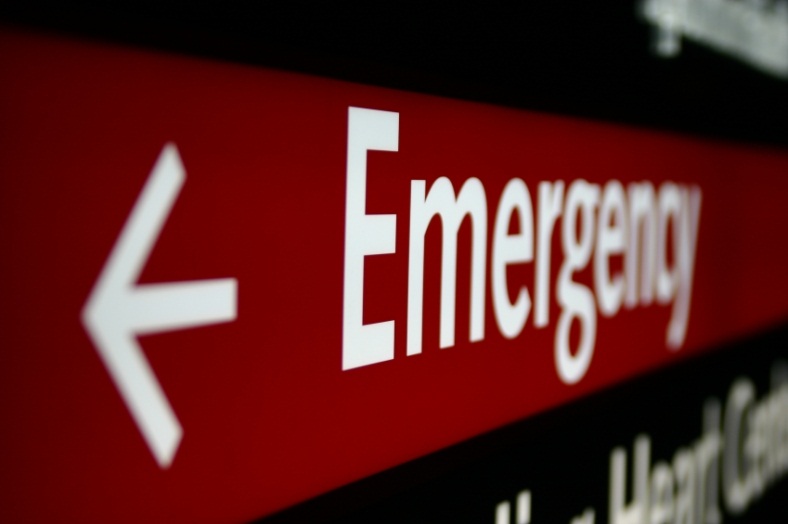 International Federation of Emergency Medicine
ABMS
Costs of Public Health ED Programs
Minutes per patient = thousands of hours of diverted patient care
Few EDs, if any, have down time available to undertake nonessential tasks or to incorporate new programs
Infused resources for parallel-run programs better used for improving ED care
Kelen GD. Public Health Initiatives in the ED: Not So Good for the Public Health?.  Acad Emerg Med.  Vol 15 (2), pp194–197, Feb 2008.
[Speaker Notes: Example: 5 minutes/patient, for 50Kscreened patients per year in 1 facility = 4,167 hours/year diverted from other activities

Kelen GD. Public Health Initiatives in the Emergency Department: Not So Good for the Public Health?.  Acad Emerg Med.  Vol 15 (2), pp194–197, Feb 2008.]
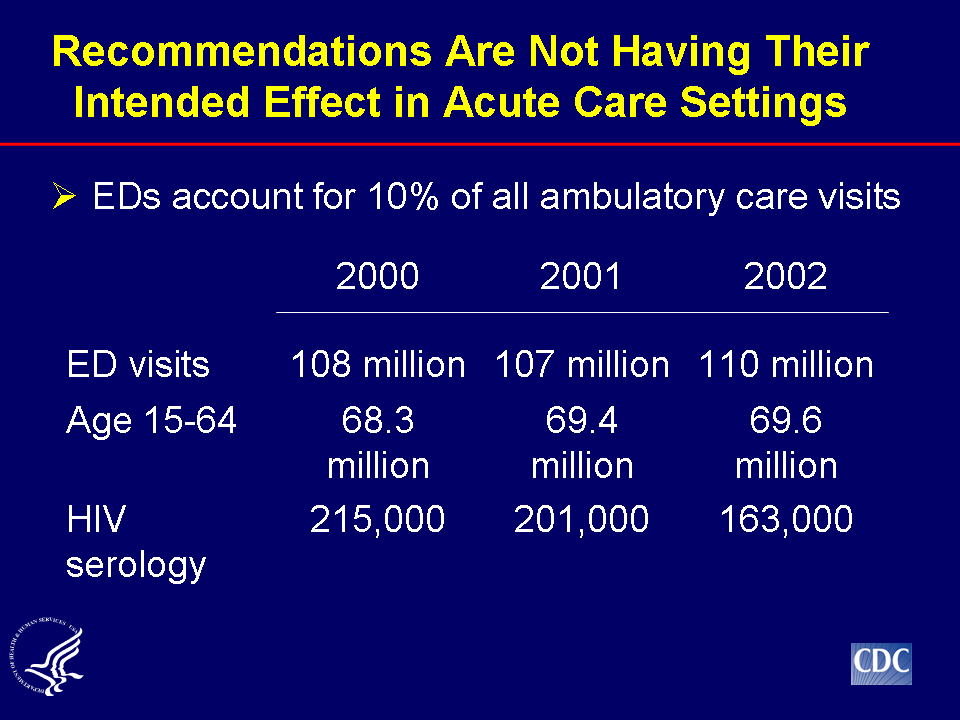 [Speaker Notes: Emergency Departments represent 10% of all ambulatory care visits in the United States.

In 2000 through 2002, there were over 100 million visits to Emergency Departments each year.
Of these, persons in the sexually active age group (15-64) accounted for nearly 70 million visits a year.

Despite recommendations for routine testing, EDs reported that only about 200,000 HIV tests were ordered – and the number seems to be going down.  Of course, not all of these represent high-prevalence emergency departments, but HIV tests were performed in less than ½ of 1% of these acute-care visits.]
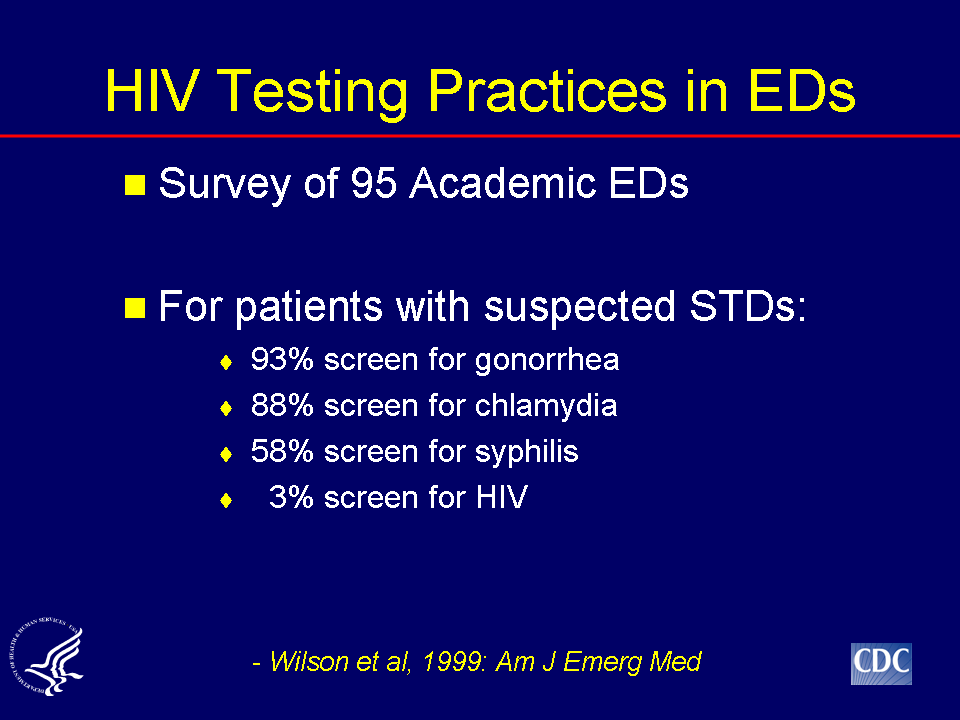 [Speaker Notes: What about testing for persons being treated for STDs?

In this survey of 95 academic emergency departments, for patients with suspected STDs,
93% of the institutions reported they routinely screened for gonorrhea
88% screened for chlamydia
58% screened for syphilis

And only 3% of these academic Emergency Departments screened for HIV.]
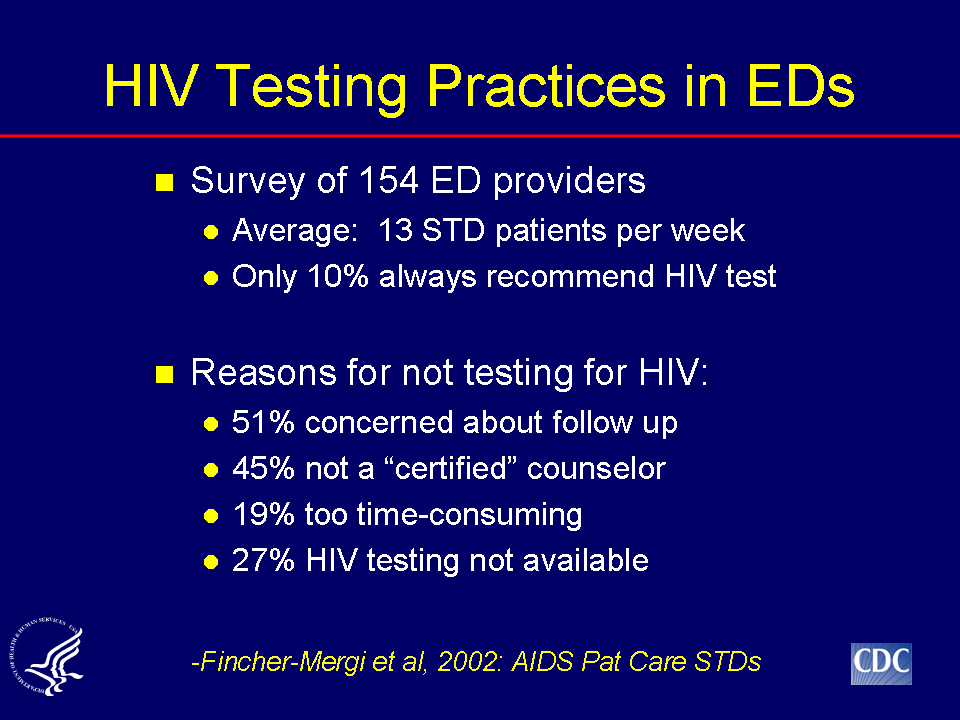 [Speaker Notes: In a separate survey, 154 ED providers reported they saw an average of 13 patients with suspected STDs per week.
Only 10% said they always recommended an HIV test for these patients.

Their reasons for not testing for HIV:
51% said they were concerned about follow-up (to provide HIV test results)
45% reported they were not “certified” to provide HIV counseling
19% said that the process of HIV testing (including separate informed consent and pre-test counseling) was too time-consuming.

Interestingly, 27% said that HIV testing was not available in their institutions.]
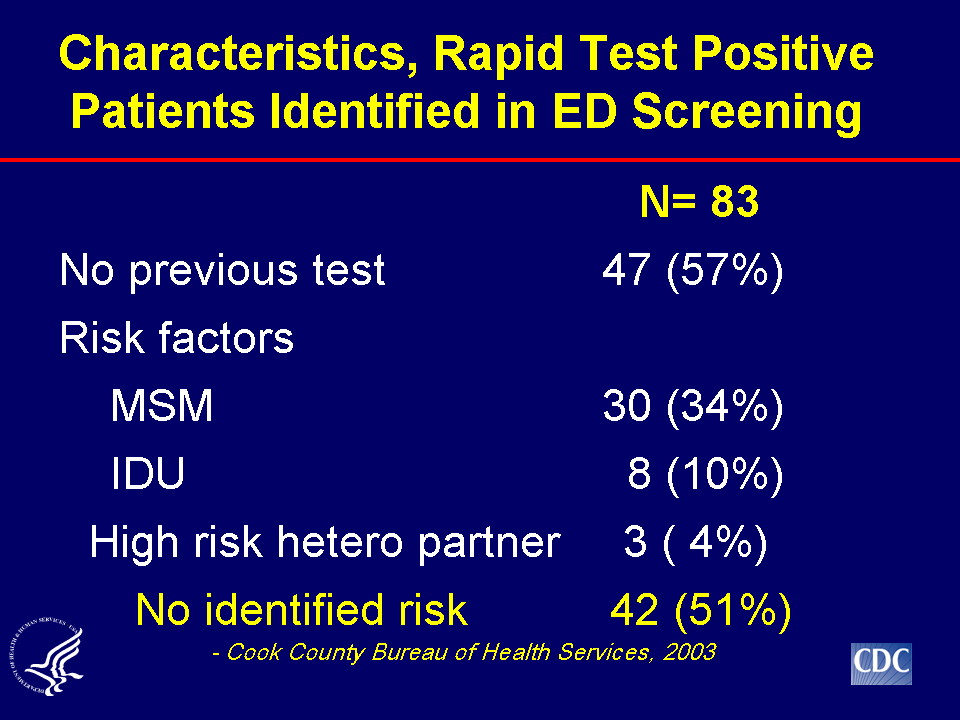 [Speaker Notes: With respect to testing based on risk assessment, these figures come from a study of routine screening with rapid HIV tests in the Emergency Department of the Stroger (Cook County) Hospital in Chicago.  

Nearly 2/3 of patients who were offered routine screening accepted testing.

Of those who tested positive for HIV, more than half (57%) had never been tested for HIV before, and 51% reported no specific risk factor for HIV.  

Thus, testing based on risk factors would have missed half those persons who did not know they were infected with HIV.]
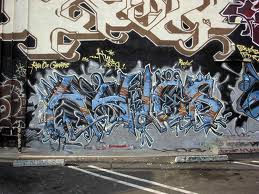 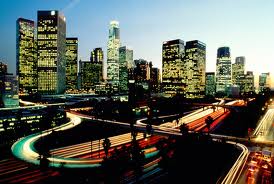 HIV in L.A. County
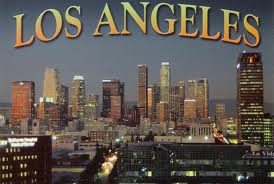 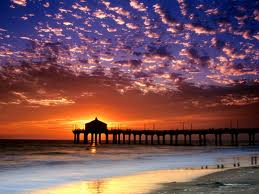 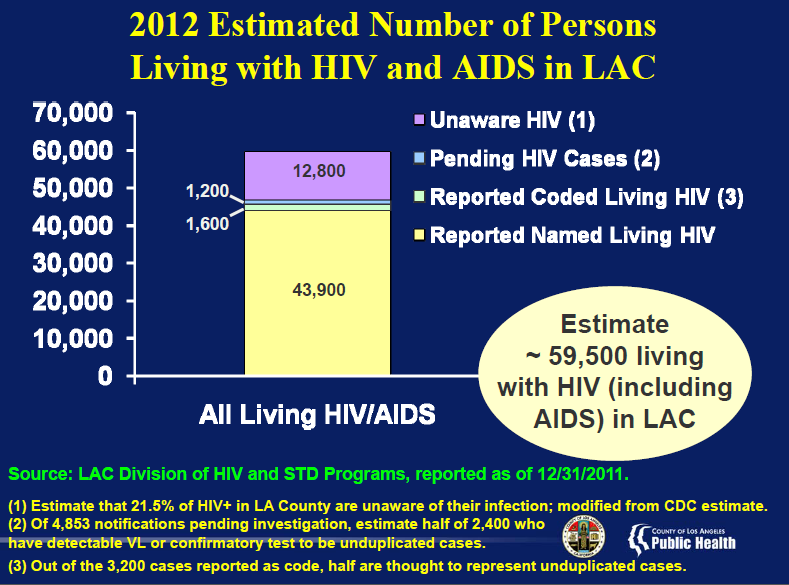 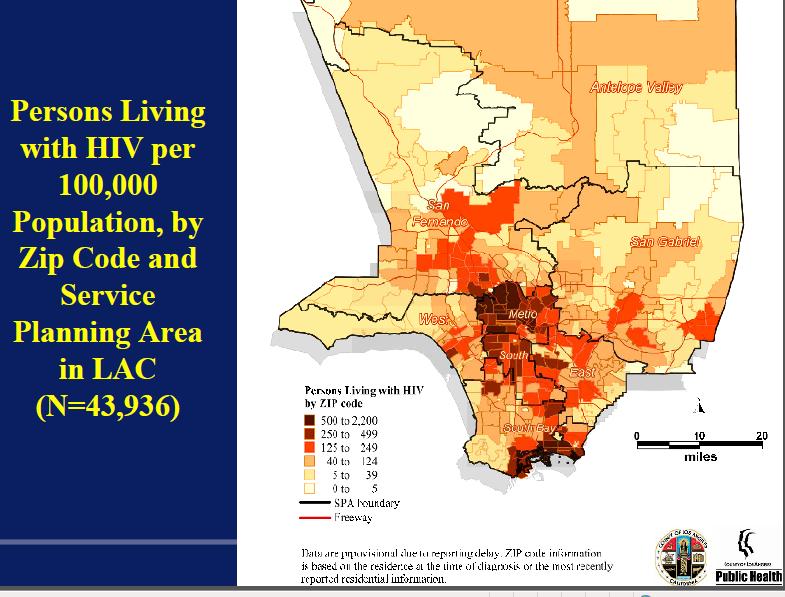 LAC+USC ED Population
One of the largest ED’s in the country
Over 170,000 patients per year
42% of visits are by women 
65% Hispanic/Latino
15% African American
5.4% Asian
80% report household income < $20,000
ED as primary/sole source of care
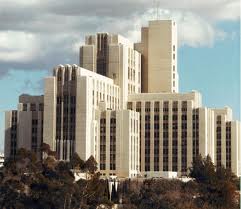 Implementation Challenges
Making HIV Matter to Facility
Identify a Champion 
“Train the Trainer”(Champion) 
Get HIV on Grand Rounds/Medical Staff meetings
Anticipate debate
Arm yourself with data
Treatment as Prevention (then Donnell, now HPTN 052) 
Decreased risky behavior post HIV+
Getting the test
Maybe this isn’t going be as easy as it sounds!!!
Buy In from Key Personnel
Develop a working group 
Medical Directors  and/or Dept. Chairs
Assure support for positive patients

Nursing Directors

Laboratory Director 
You are practicing under their CLIA license

HIV Clinic 
Medical Directors 
Nursing Directors
Assure responsibility for patients (no dumping)
Funding
Wait a minute…Who will pay for the tests??

Be prepared to write  proposals/letters
Insurance Companies
Division of HIV and STD Programs (PHD)
Private Sector 
HIV Focus
CDC
NIH
Testing / Scripting / Disclosure
Develop a Testing Protocol 
Consent Issues
State Laws may apply
Be aware hospital policy may differ from state laws 
Scripting for testers 
Patient Education forms 
Disclosure 
Many Providers are uncomfortable
Further Reassurance  of back-up for positives
Script for Testing(LAC- Division of HIV and STD Prevention)
Registration Staff Script
“During today’s health visit you will receive some routine tests including an HIV test.” “If you decide not to take this test, let the medical assistant (or your nurse or doctor) know.”
“Durante la visita de salud de hoy usted recibirá unas pruebas de rutina, incluida una prueba  del VIH.” “Si usted decide no tomar esta prueba, dejele saber ala enfermera.”

Tester Script
“Hello, today’s visit includes an HIV test.” “The result will be ready in 20 minutes and the doctor will give you the results.”
“Hola, la visita de hoy incluye una prueba el del VIH.” “Los resultados estarán listos en 20 minutos y el doctor le dará los resultados.”
PATIENT EDUCATION The Centers for Disease Control and Prevention (CDC) says that HIV testing should be a part of routine healthcare. [Name of hospital or clinic] follows this advice when you have your vital signs (blood pressure, pulse, temperature and respirations) taken an oral (mouth) swab specimen will also be taken for a rapid HIV test. If you have questions about this test, please ask your medical assistant, nurse or doctor.
Why am I having an HIV test?
[Name of hospital or clinic] has made rapid HIV testing a standard, routine test for our patients in order to give you the best care we can.
 
What does the rapid HIV test tell me?
 The Rapid HIV test tells whether you have HIV. The test can detect antibodies, which the body makes to fight the virus, as early as two weeks after a person has been exposed, but it could take longer for some.
 
What if my rapid HIV test is positive?
A positive result means it is very likely that you have HIV. We will then do a second test to confirm the diagnosis. That second test result will take a few days. If it is confirmed that you have HIV we will [your clinic’s linkage to care].
 
What if my rapid HIV test is negative?
A negative rapid test result usually indicates that you do not have HIV. If you still have sex without condoms or share drug needles with others, you should be retested in six months. We have [health educators, HIV counselors, HIV physician] here to answer any questions or give you information on being safe and staying healthy.
 
What if I do not want to have a rapid HIV test?
If for some reason you do not want to have a rapid HIV test, please complete the section below and give this paper to a staff member.
Linkage to Care
Essential piece of the process

All parties have a responsibility

How to do it
Prior Planning
Tight System
Close tracking
Staff Education (before, during, after)
Medical Staff or Grand Rounds Presentations 
Highlight HIV clinical indicators commonly overlooked 
Zoster
ITP
Oral Hairy Leukoplakia
Recurrent Yeast Infections in women
Acute HIV presentations 

Still Expect Controversy

Develop a seamless program for minimal disruption
“Perfection is the enemy of the good”
HIV Status Requested by Testing Assistant
Patient triaged to North or East Pod
Unknown HIV
Known HIV +
Patient offered HIV test by TA
Patient Accepts
Out of HIV Care 
(no visit in past 6 mos)
In HIV Care 
(visit within 6 mos)
Patient Declines
Rapid HIV Screening Test Performed
Follow up appt with Rand Schrader arranged for 5-7 days (New Dx) or 5-14 days (Known HIV+)
Barrier survey offered (Known HIV+)
HIV Fellow notified & sees patient in ED if possible
Rand Schrader Clinic personnel notified
RA Notes Reason for Decline
Negative Screen
Positive Screen
Blood sent to lab for repeat rapid test  
-Result documented in Sunquest lab system
TA informs treating  ED MD
MD Discloses result to patient
HIV Fellow visits patient in ED
Copy of results given 
Confirmatory Western Blot, CD4 and HIV Viral Load drawn in ED
Result documented in Sunquest lab system
TA informs patient of negative result
Patient given results copy
Rand Schrader follow up at 2 weeks
Fellow & Rand Schrader staff track for linkage
Document linkage to care
No Further HIV-specific Management, Continue with Routine Care
18 Months of Testing at LAC+USC
LOL- what does this mean??
Laugh Out Loud 
Lots of Love 
Little Old Lady 
LOL New Meaning = Lost Out in Linkage 
25% nationally according to Gardner
<6 %  at LAC + USC ED Testing Program
Unexpected Findings
LAC-USC Successful Linkage
Key Elements
Prior Planning 
Stakeholder Involvement
Seamless System
HIV Provider visits at time of diagnosis
Close tracking 
Many phone calls
Key components
Project leader/Comprehensive team
Demographics/prevalance
Buy-in from key personnel 
Education
Funding
Consents/Opt-Out
Testing/Scripting/Disclosure
Linkage to care
A Partnership of Immense Proportions
Division of HIV and STD Prevention
Sonali Kulkarni MD, MPH
Sophia Rumanes MPH  
LAC+USC Emergency Department
Kim Newton MD  
Mike Menchine MD, MPH
Sanjay Arora MD
Shira Schlesinger MD, MPH,   Nico Forget MD
USC PAETC
Kathleen Jacobson MD
HIV Fellows- K Liao MD, C Takayama MD, G Youn MD
Jerry Gates PhD
Lilia Espinoza PhD, MPH
Rand Schrader (5P21) Clinic
Joe Cadden MD
Stella Quan
Centers for Disease Control
HIV Focus
Next Step…
Complete re-design 
In series rather than in parallel
Lab-based testing 
Increased burden on nursing / lab

But the culture has begun to change…
Questions?
Case
CHC is a community health center located in an area of your city where over 50 new HIV cases were identified last year. 
You have a meeting with CHC’s medical director today to discuss the possibility of implementing HIV testing there. 
What is your approach?
How do I get routine HIV testing established?
Phase I     Assessment
Phase II    Planning
Phase III   Implementation
Phase IV   Monitoring
Phase I:  ASSESSMENT
[Speaker Notes: First phase is assessment.]
Assess Readiness
Engage key stakeholders
Leadership, Clinical Staff, Administrative Staff 
Legal requirements
Consent form, CLIA waiver
Point of care vs. laboratory testing
Adequate physical space for testing?
Who will perform tests?
Documentation of tests/results
Capacity to link HIV + patients to care and treatment
[Speaker Notes: Determine your organization’s capacity to implement routine testing. Utilize a readiness questionnaire, OAPP has developed a self-assessment questionnaire.

Who will be involved in routine testing program, obtain “buy-in” from these key personnel. Exec. Dir., Med. Dir., Finance Dir., Lab Dir., providers, nurses, medical assistants, registration staff, IT staff.]
Make the Case
Who will champion HIV testing?
Who needs to be informed and to buy in?
Who has resources or important perspectives?
Who needs to be involved in program design and decision making? 
Have they been contacted? 
Do they have specific expectations about the program ? 
What are their concerns?
[Speaker Notes: Should have a provider-level director of the testing program. Need a program coordinator. Need buy-in from nurse managers, registration supervisor, MA supervisor.]
Phase II:  PLANNING
[Speaker Notes: Second phase is planning.]
Choose your approach
Determine type of testing -- rapid vs. standard
Opt-out vs. opt-in testing
Documentation
Incorporate testing into clinic flow w/ minimal disruption
Develop a linkage to care and treatment plan
Document clinic flow plan
Select a date for implementation
[Speaker Notes: If standard; oral or blood draw. If rapid; which rapid test kit to use.

Define opt-out and opt-in will be discussed later.

Data collection form, lab slip or lab form, opt-out or patient declination form, HIV brochures, other documents.]
Clinic Flow Plan Components
Registration
Triage
Laboratory
Waiting room
Treatment room
Disclosure of results
Confirmatory specimen for preliminary positives
Return appt. for confirmatory results (if necessary)
Linkage to care and treatment
[Speaker Notes: A documented clinic flow plan may include these components.]
Possible Clinic Staff Concerns
Concerns about patient flow and documentation 
Little awareness of the need for HIV testing
Difficulty in demonstrating direct clinical benefit
Competing priorities in treating patients' chief complaint, or 
Other public health issues may be more pressing for individual patients
[Speaker Notes: Concerns that need to be addressed in the planning phase. Additional duties placed on the clinic staff. Extra time for documentation.

So many tests, so few positives.

H1N1 vaccines]
What is needed?
Clearly defined staff roles
Staff dedicated to testing?
Oversight by a project manager / program coordinator
Consistent funding source
Testing coordinated with other duties
Testing as part of SOP
All staff oriented to testing program
Training on test device
[Speaker Notes: Most important question is who is going to perform the test.]
Sustainability
Funding is stable
Program is cost efficient
Partnerships formed w/ labs, Public Health, and HIV care providers
[Speaker Notes: Discuss CPT codes.

Rapid testing vs. conventional testing and maintaining CDC’s recommendation of routine testing.

Partnerships are crucial. Labs who provide confirmatory testing, OAPP for TA and HIV services and treatment providers.]
Phase III:  IMPLEMENTATION
[Speaker Notes: Third phase of the implementation process.]
Implementation process
In-service all staff regarding implementation date
Conduct a walk-through with testing staff
Have all documents in place
All team members need to know their function
Project manager/program coordinator needs to be available to monitor process for first few days
[Speaker Notes: Program coordinator needs to be free of other duties to closely monitor testing progress for at least the first week. Test collection and other quality assurance activities need to be closely monitored during this period.]
Phase IV:  MONITORING
[Speaker Notes: The 4th and last phase of the routine testing process is monitoring.]
Evaluate / Reassess
Program coordinator and/or DPH Quality Assurance to monitor and offer suggestions on improvement
Make changes as needed
Update clinic flow procedural guide
[Speaker Notes: Monitoring the testing program is an on-going process.]
Re-implement
Continue to provide routine HIV testing with necessary changes 
Continue monitoring phase throughout program
[Speaker Notes: Make changes to the written clinic flow as well as the physical flow and continue the testing process.]
Questions?
Thank You!